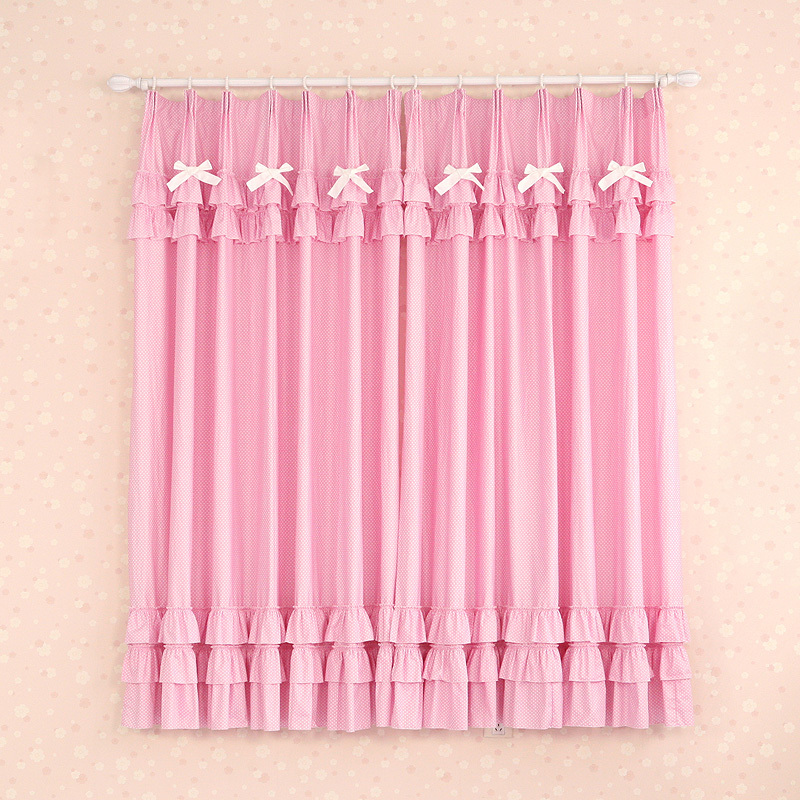 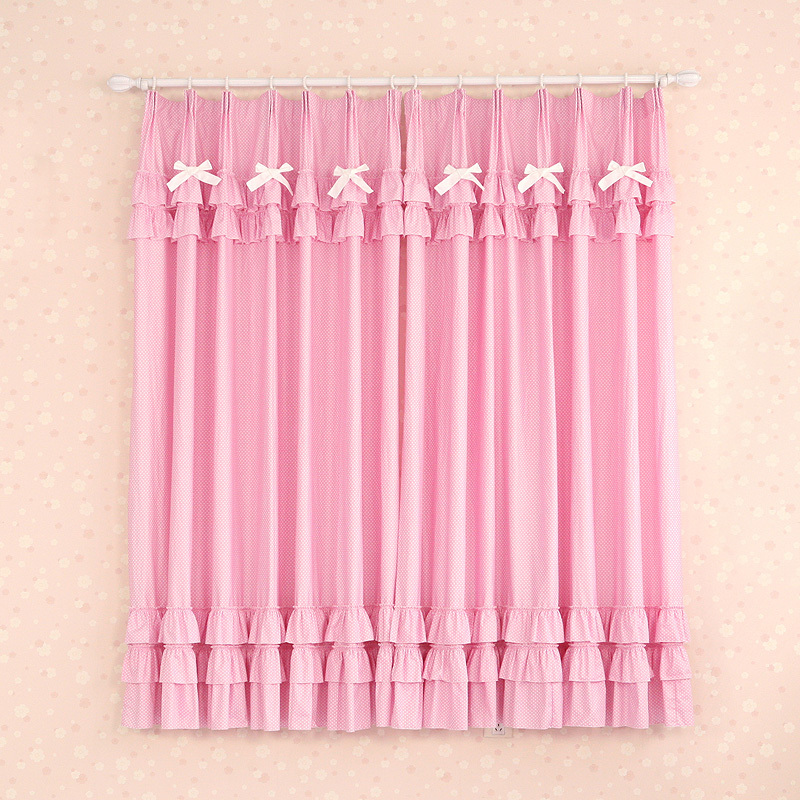 স্বাগতম
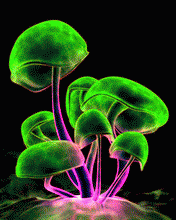 9:01:39 PM
মাওলানা সেলিম হোসাইন সহকারি মৌলভি  সিংচাপইড় আলিম মাদ্রাসা।
Page no.1
বুধবার, 04 মার্চ 2020
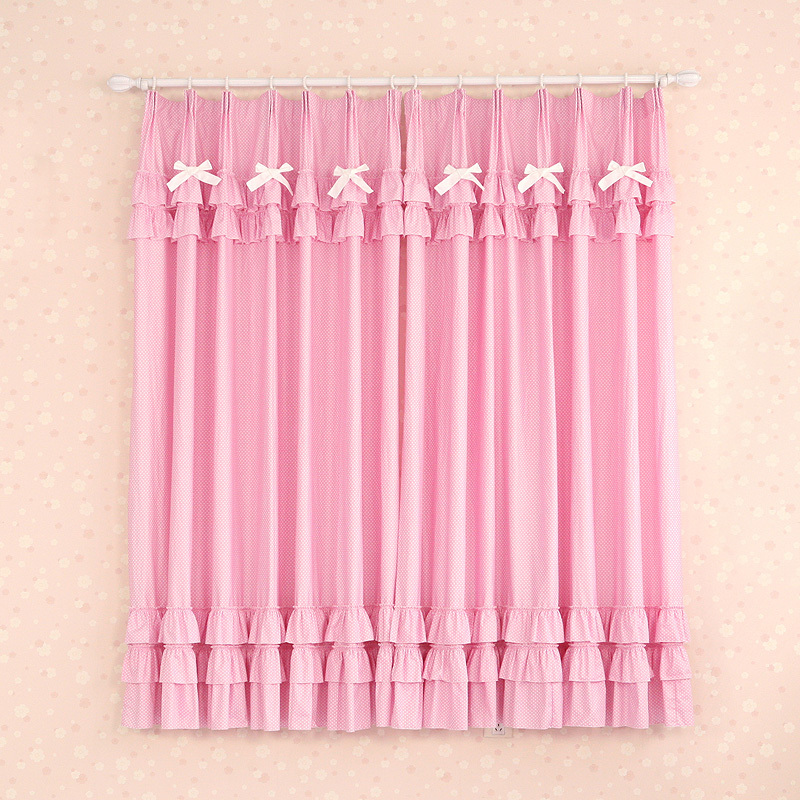 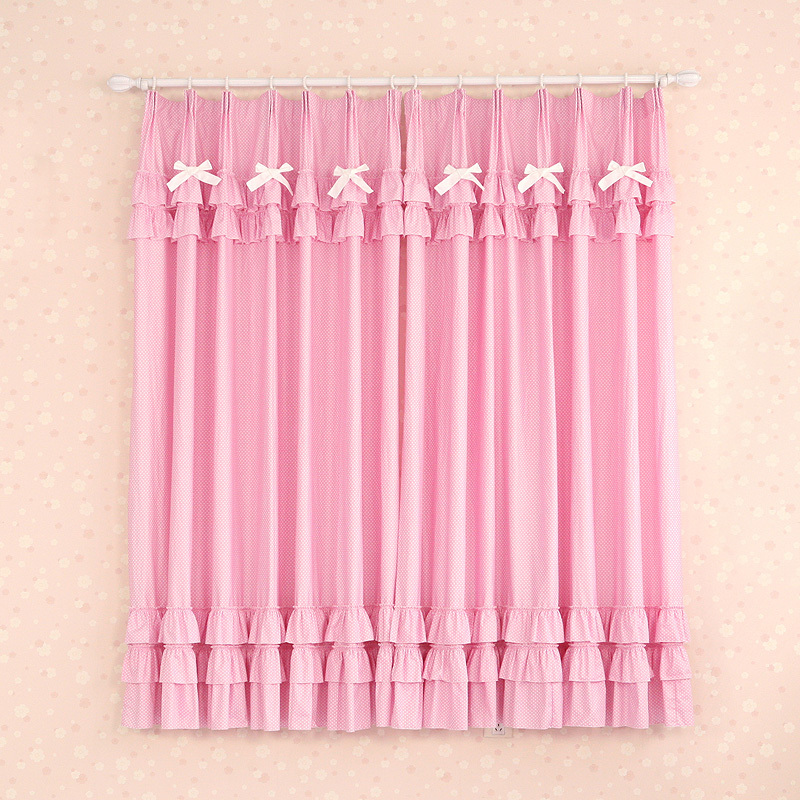 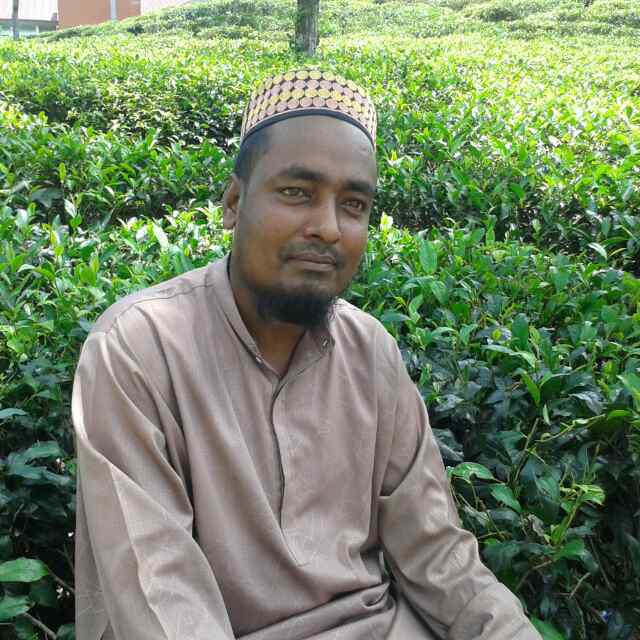 শিক্ষক পরিচিতি 
মোঃ সেলিম হোসাইন
সহকারী মৌলভি  
সিংচাপইড় ইসলামিয়া আলিম মাদ্রাসা ছাতক, সু্নামগঞ্জ 
E-mail: salimhossainsp@gmail.com
মোবাইল০১৭১২৩৯৭৯০৯/০১৭২৬৯৮৩৭৯৬
9:01:40 PM
মাওলানা সেলিম হোসাইন সহকারি মৌলভি  সিংচাপইড় আলিম মাদ্রাসা।
Page no.2
বুধবার, 04 মার্চ 2020
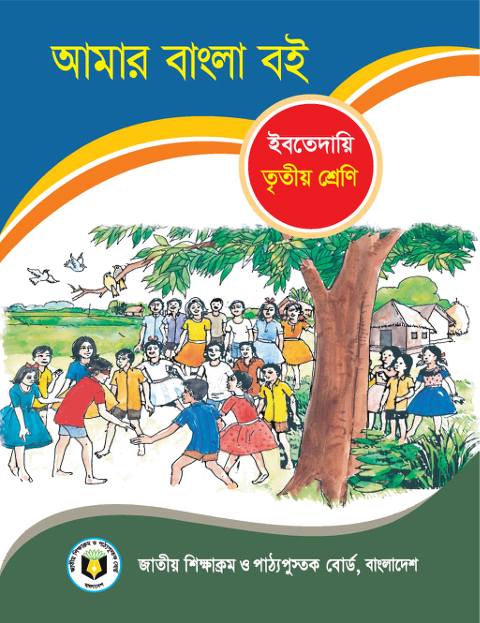 সময়ঃ ৪০ মিনিট
বুধবার, 04 মার্চ 2020
9:01:42 PM
মাওলানা সেলিম হোসাইন সহকারি মৌলভি  সিংচাপইড় আলিম মাদ্রাসা।
Page no.3
বুধবার, 04 মার্চ 2020
নিচের ছবি দেখ আর চিন্তা কর।
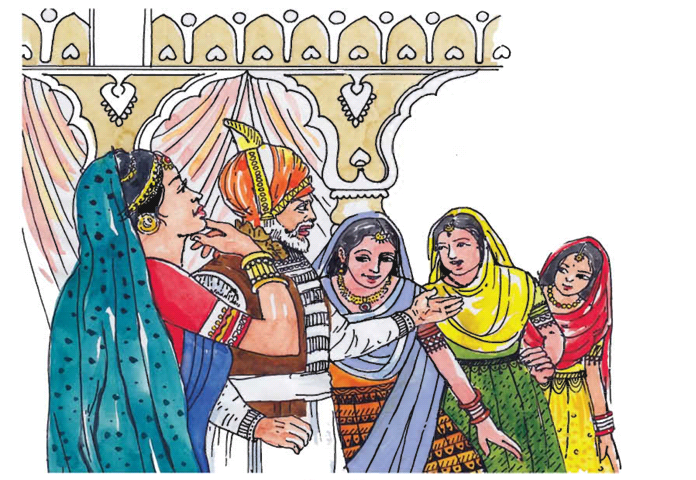 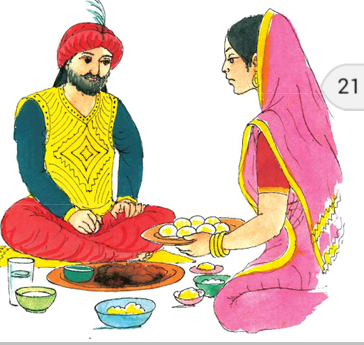 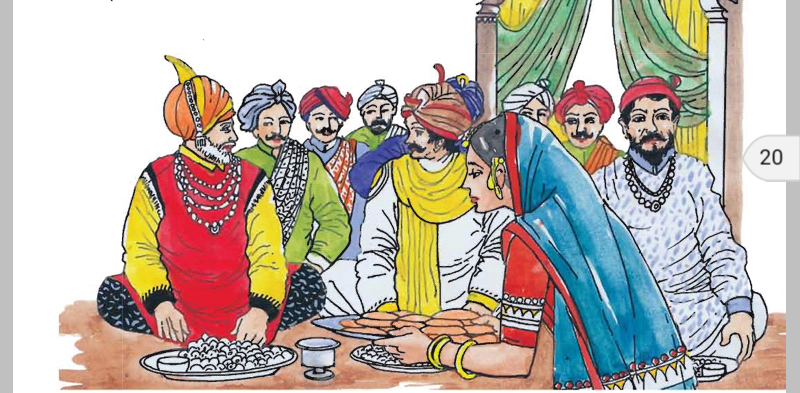 9:01:42 PM
মাওলানা সেলিম হোসাইন সহকারি মৌলভি  সিংচাপইড় আলিম মাদ্রাসা।
Page no.4
বুধবার, 04 মার্চ 2020
আজকের পাঠ
রাজা ও তিন কন্যা
9:01:42 PM
মাওলানা সেলিম হোসাইন সহকারি মৌলভি  সিংচাপইড় আলিম মাদ্রাসা।
Page no.5
বুধবার, 04 মার্চ 2020
শিখনফল
এই পাঠ শেষে-------
গল্প টি  পড়তে পারবে।
গল্পের মুল ভাব বলতে পারবে।
নতুন নতুন শব্দ বলতে পারবে
9:01:43 PM
মাওলানা সেলিম হোসাইন সহকারি মৌলভি  সিংচাপইড় আলিম মাদ্রাসা।
Page no.6
বুধবার, 04 মার্চ 2020
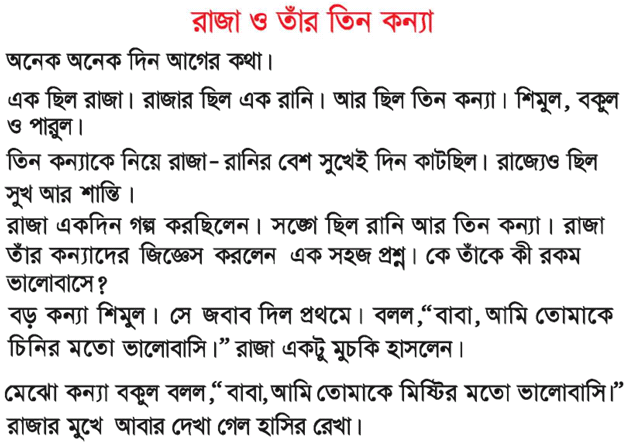 9:01:43 PM
মাওলানা সেলিম হোসাইন সহকারি মৌলভি  সিংচাপইড় আলিম মাদ্রাসা।
Page no.7
বুধবার, 04 মার্চ 2020
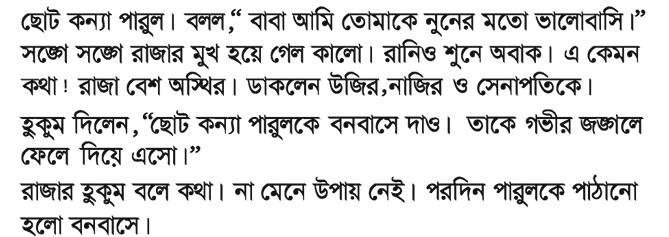 9:01:43 PM
মাওলানা সেলিম হোসাইন সহকারি মৌলভি  সিংচাপইড় আলিম মাদ্রাসা।
Page no.8
বুধবার, 04 মার্চ 2020
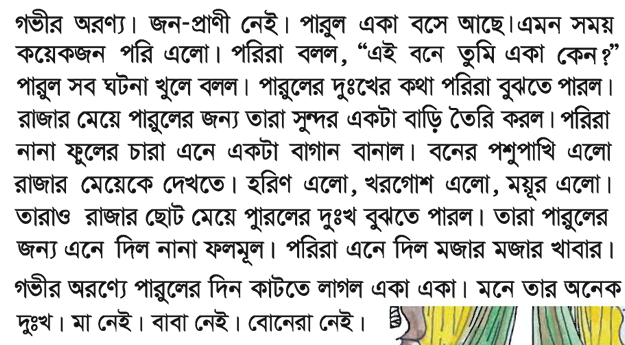 9:01:43 PM
মাওলানা সেলিম হোসাইন সহকারি মৌলভি  সিংচাপইড় আলিম মাদ্রাসা।
Page no.9
বুধবার, 04 মার্চ 2020
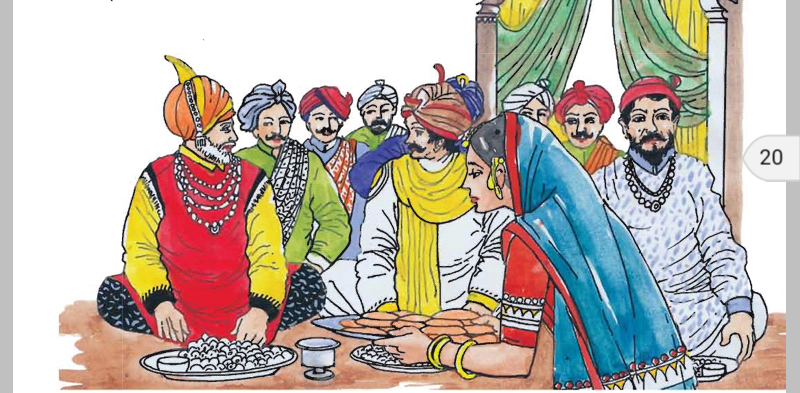 9:01:43 PM
মাওলানা সেলিম হোসাইন সহকারি মৌলভি  সিংচাপইড় আলিম মাদ্রাসা।
Page no.10
বুধবার, 04 মার্চ 2020
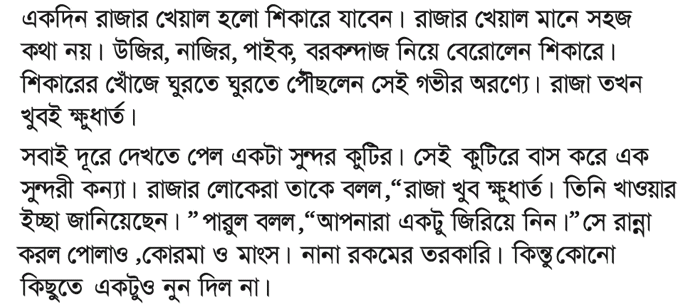 9:01:43 PM
মাওলানা সেলিম হোসাইন সহকারি মৌলভি  সিংচাপইড় আলিম মাদ্রাসা।
Page no.11
বুধবার, 04 মার্চ 2020
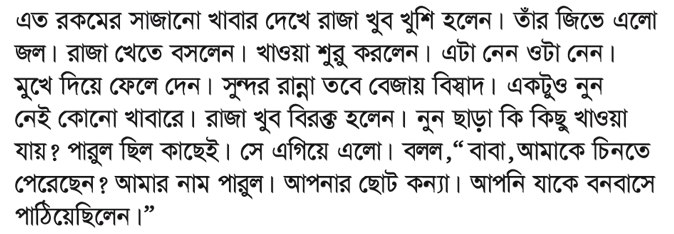 9:01:43 PM
মাওলানা সেলিম হোসাইন সহকারি মৌলভি  সিংচাপইড় আলিম মাদ্রাসা।
Page no.12
বুধবার, 04 মার্চ 2020
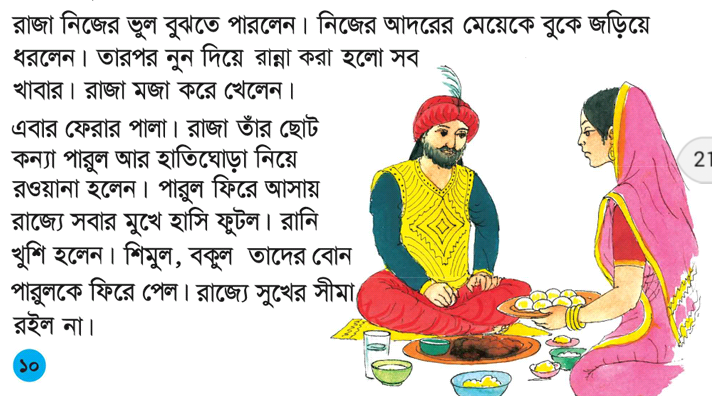 9:01:43 PM
মাওলানা সেলিম হোসাইন সহকারি মৌলভি  সিংচাপইড় আলিম মাদ্রাসা।
Page no.13
বুধবার, 04 মার্চ 2020
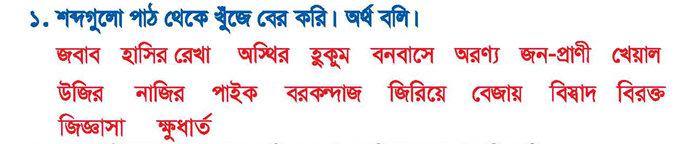 9:01:43 PM
মাওলানা সেলিম হোসাইন সহকারি মৌলভি  সিংচাপইড় আলিম মাদ্রাসা।
Page no.14
বুধবার, 04 মার্চ 2020
জবাব
উত্তর
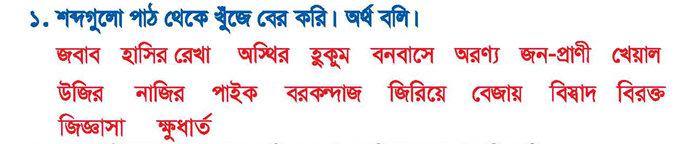 হাঁসির রেখা
হাঁসির চিহ্ন
অস্থির
বিচলিত
হুকুম
আদেশ
বনবাসে
জঙ্গলে বাস
অরণ্যে
বনে
জন-প্রাণী
মানব
খেয়াল
দেখা
উজির
মন্ত্রি
9:01:49 PM
মাওলানা সেলিম হোসাইন সহকারি মৌলভি  সিংচাপইড় আলিম মাদ্রাসা।
Page no.15
বুধবার, 04 মার্চ 2020
নাজির
উত্তর
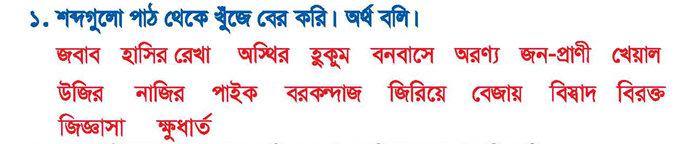 পাইক
হাঁসির চিহ্ন
বরকন্দাজ
বিচলিত
জিরিয়ে
আদেশ
বেজায়
জঙ্গলে বাস
বিস্বাদ
স্বাধহীন
বিরক্ত
অখুসি
জিজ্ঞাসা
প্রশ্ন
ক্ষুধার্ত
ভুখা
9:01:50 PM
মাওলানা সেলিম হোসাইন সহকারি মৌলভি  সিংচাপইড় আলিম মাদ্রাসা।
Page no.16
বুধবার, 04 মার্চ 2020
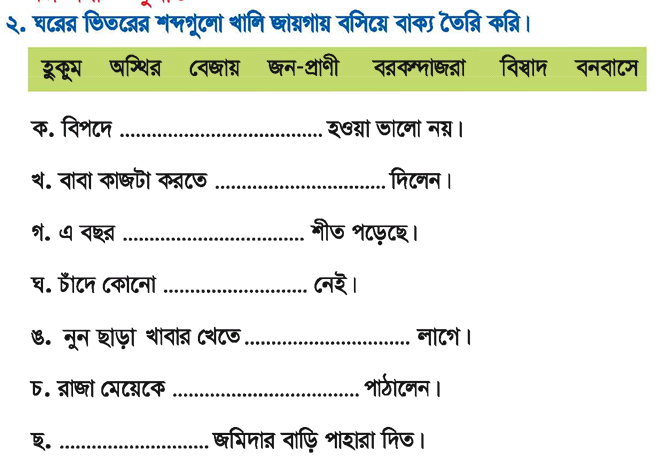 অস্থির
হুকুম
বেজায়
জন-প্রাণী
বিস্বাদ
বনবাসে
বরকন্দাজরা
9:01:51 PM
মাওলানা সেলিম হোসাইন সহকারি মৌলভি  সিংচাপইড় আলিম মাদ্রাসা।
Page no.17
বুধবার, 04 মার্চ 2020
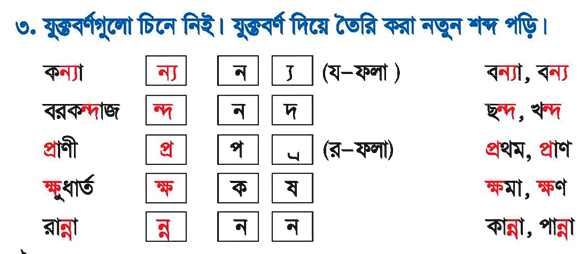 9:01:51 PM
মাওলানা সেলিম হোসাইন সহকারি মৌলভি  সিংচাপইড় আলিম মাদ্রাসা।
Page no.18
বুধবার, 04 মার্চ 2020
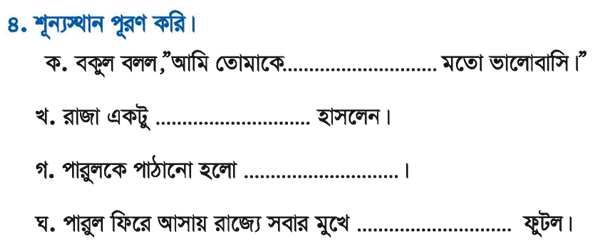 মিষ্টির মতো
মুশকি
বনবাসে
হাঁসি
9:01:51 PM
মাওলানা সেলিম হোসাইন সহকারি মৌলভি  সিংচাপইড় আলিম মাদ্রাসা।
Page no.19
বুধবার, 04 মার্চ 2020
[Speaker Notes: ভিডিও চালুর পর বানানো প্লেয়ারের চিত্রে ক্লিক করে দিন, এতে চিত্রটি প্রাণবন্ত হবে।]
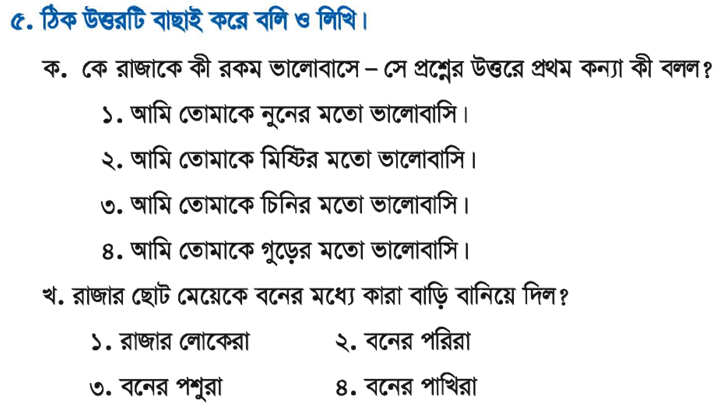 9:01:52 PM
মাওলানা সেলিম হোসাইন সহকারি মৌলভি  সিংচাপইড় আলিম মাদ্রাসা।
Page no.20
বুধবার, 04 মার্চ 2020
[Speaker Notes: উদাহরণে ক্লিক করে শিক্ষার্থীদেরকে পবিত্র কোরআনের ওয়াক্‌ফ সংশ্লিষ্ট আয়াত দেখানো যাবে।]
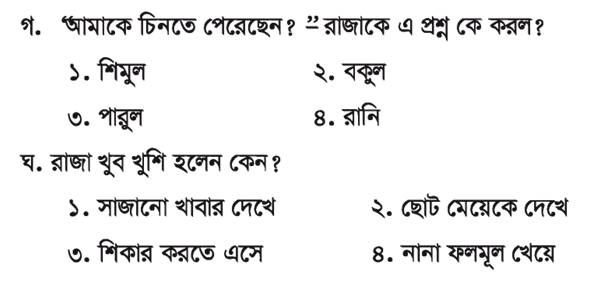 9:01:52 PM
মাওলানা সেলিম হোসাইন সহকারি মৌলভি  সিংচাপইড় আলিম মাদ্রাসা।
Page no.21
বুধবার, 04 মার্চ 2020
[Speaker Notes: উদাহরণে ক্লিক করে শিক্ষার্থীদেরকে পবিত্র কোরআনের ওয়াক্‌ফ সংশ্লিষ্ট আয়াত দেখানো যাবে।]
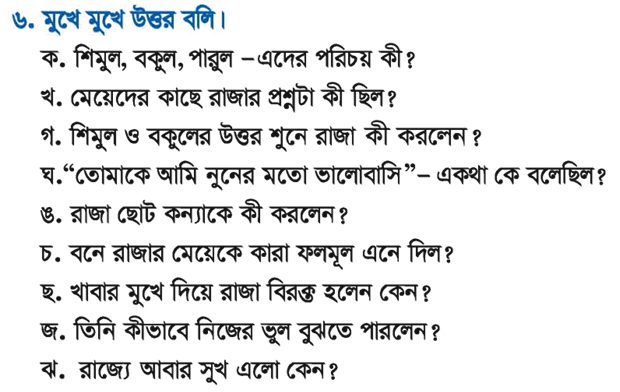 রাজার মেয়ে
কে কিরকম ভালবাসে
খুশি হলেন
পারুলের
বনবাসে পাঠালেন
হরিণ,খরগুশ ময়ুর
নুন না দেওয়াতে
নুন ছাড়া খাবার খেয়ে
পারুল ফিরে আসায়
9:01:52 PM
মাওলানা সেলিম হোসাইন সহকারি মৌলভি  সিংচাপইড় আলিম মাদ্রাসা।
Page no.22
বুধবার, 04 মার্চ 2020
[Speaker Notes: উদাহরণে ক্লিক করে শিক্ষার্থীদেরকে পবিত্র কোরআনের ওয়াক্‌ফ সংশ্লিষ্ট আয়াত দেখানো যাবে।]
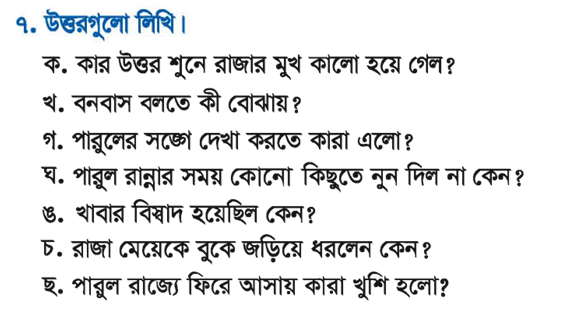 9:01:52 PM
মাওলানা সেলিম হোসাইন সহকারি মৌলভি  সিংচাপইড় আলিম মাদ্রাসা।
Page no.23
বুধবার, 04 মার্চ 2020
[Speaker Notes: উদাহরণে ক্লিক করে শিক্ষার্থীদেরকে পবিত্র কোরআনের ওয়াক্‌ফ সংশ্লিষ্ট আয়াত দেখানো যাবে।]
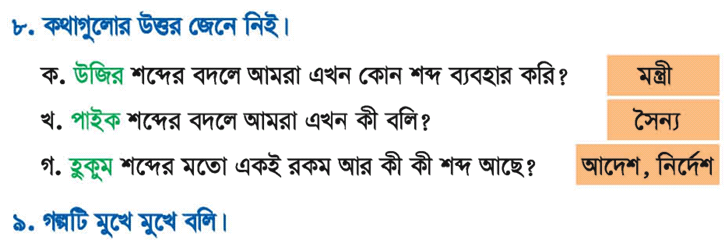 9:01:52 PM
মাওলানা সেলিম হোসাইন সহকারি মৌলভি  সিংচাপইড় আলিম মাদ্রাসা।
Page no.24
বুধবার, 04 মার্চ 2020
[Speaker Notes: উদাহরণে ক্লিক করে শিক্ষার্থীদেরকে পবিত্র কোরআনের ওয়াক্‌ফ সংশ্লিষ্ট আয়াত দেখানো যাবে।]
বাড়ীর কাজ
পাঁচটি প্রাণীর নাম লিখে আনবে ।
9:01:52 PM
মাওলানা সেলিম হোসাইন সহকারি মৌলভি  সিংচাপইড় আলিম মাদ্রাসা।
Page no.25
বুধবার, 04 মার্চ 2020
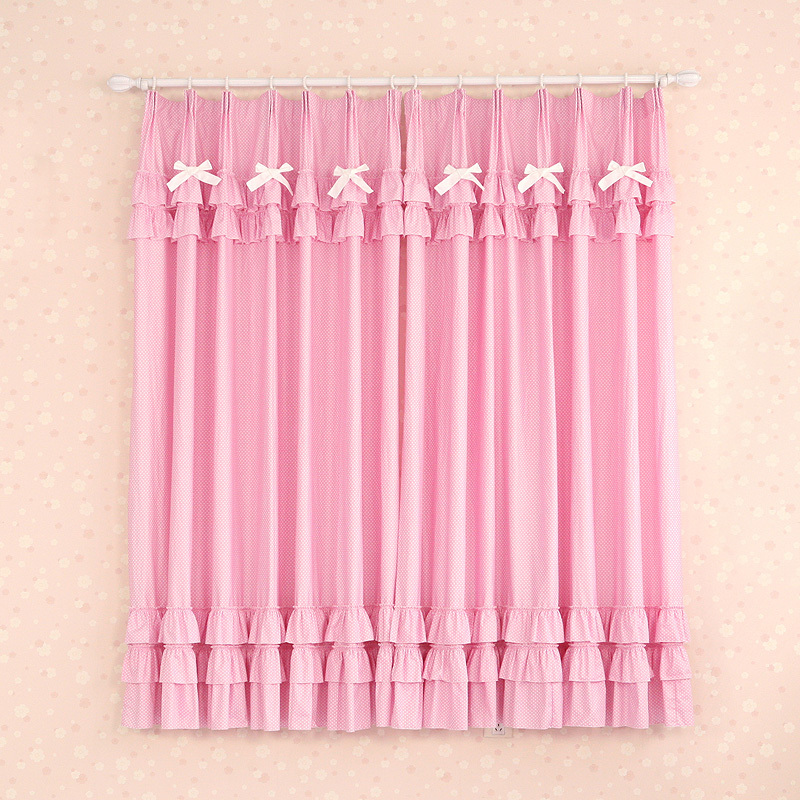 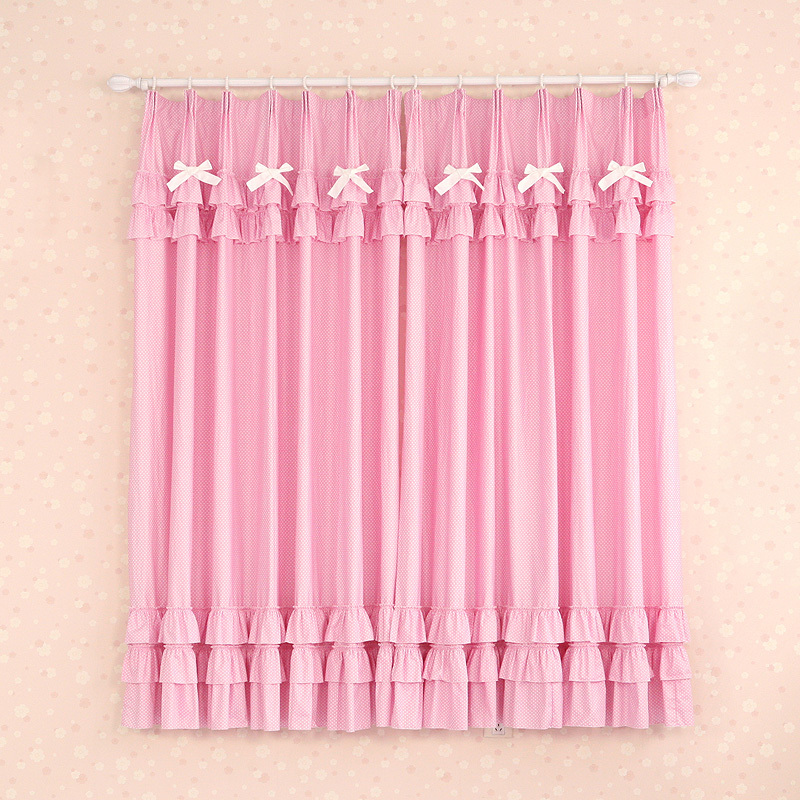 ধন্যবাদ
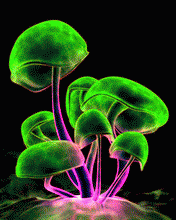 9:01:52 PM
মাওলানা সেলিম হোসাইন সহকারি মৌলভি  সিংচাপইড় আলিম মাদ্রাসা।
Page no.26
বুধবার, 04 মার্চ 2020